Ответственность несовершеннолетних
Что такое ответственность?
обязанность отвечать за что-то, повинность ручательства за что-то, долг дать в чем-то отчет (словарь В.И. Даля).
"быть ответственным, сделать что-либо без чужой подсказки или приказа", обязанность отвечать за что-то (Оксфордский толковый словарь английского языка).
Юридическая ответственность
– вид социальной ответственности, возникшей из правового отношения между государством в лице его специальных органов, и правонарушителем, на которого возлагается обязанность претерпевать соответствующие лишения и неблагоприятные последствия за нарушение требований, которые содержатся в нормах права.
Юридическая ответственность = государственное принуждение
обязанность совершить определенное действие
обязанность воздержаться от определенного действия
обязанность претерпевать неблагоприятные последствия противоправного поведения
Несовершеннолетний
– в праве РФ лицо, не достигшее 18 лет. Данное понятие используется в разных отраслях права применительно к лицам в возрасте от 14 до 18 лет.
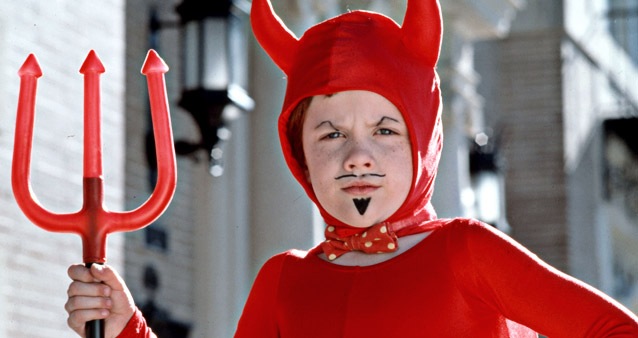 Гражданско-правовая ответственность несовершеннолетних
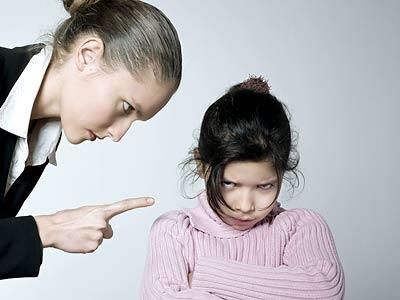 За вред, причиненный малолетними (до 14 лет), ответственность возлагается целиком и полностью на родителей или лиц, их замещающих, в установленном законом порядке.
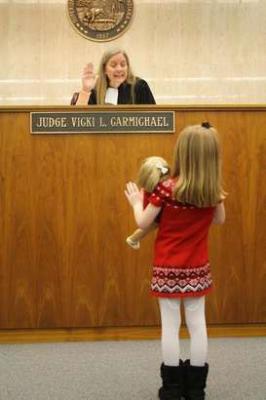 Несовершеннолетние в возрасте от 14 до 18 лет самостоятельно несут ответственность за причиненный вред.
На родителей, лишенных родительских прав, суд может возложить ответственность за вред, причиненный несовершеннолетним, в течение трех лет после лишения родительских прав, если поведение ребенка явилось следствием ненадлежащего осуществления родительских  обязанностей.
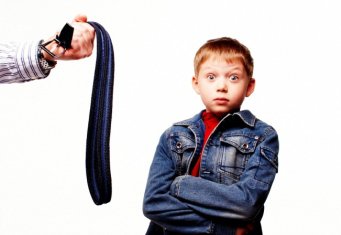 Особенности административной ответственности несовершеннолетних
Административной ответственности подлежит лицо, достигшее к моменту совершения административного правонарушения возраста 16 лет.
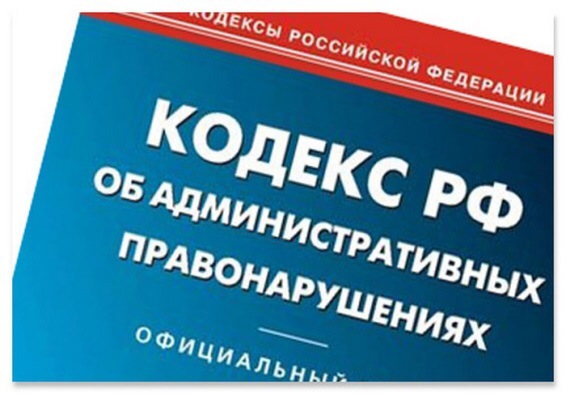 В соответствии с КоАП РФ к правонарушителям могут применяться следующие виды наказаний:
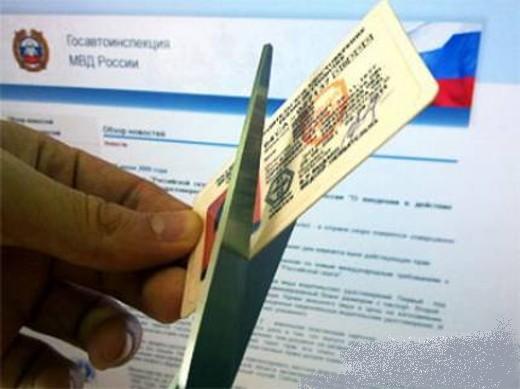 Предупреждение
 Административный штраф
Конфискация орудия совершения или предмета административного правонарушения (принудительное, безвозмездное изъятие).
Лишение специального права, предоставленного физическому лицу на срок от 1 месяца до 3 лет.
В соответствии с КоАП РФ к правонарушителям могут применяться следующие виды наказаний:
Административное выдворение за пределы Российской Федерации иностранного гражданина или лица без гражданства.
 Обязательные работы
Административный запрет на посещение мест проведения официальных спортивных соревнований в дни их проведения
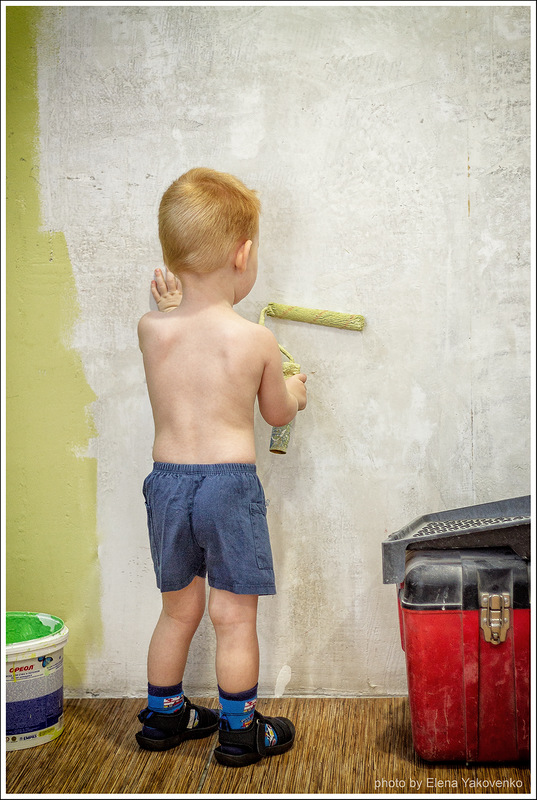 Лицо, достигшее к моменту совершения административного правонарушения возраста 16 лет, может быть освобождено от административной ответственности с применением к нему меры воздействия, предусмотренной федеральным законодательством о защите прав несовершеннолетних.
Уголовная ответственность несовершеннолетних
Особенности уголовной ответственности и наказания несовершеннолетних.
По уголовному законодательству несовершеннолетними признаются лица, которым ко времени совершения преступления исполнилось 14 лет, но не исполнилось 18 лет. Причем считается, что лицо достигло определенного возраста не в день рождения, а со следующих суток.
Основание привлечения несовершеннолетнего к уголовной ответственности такое же, как и основание привлечения взрослого человека – совершение преступления.
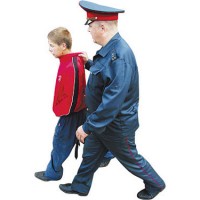 Виды наказаний, назначаемых несовершеннолетним
штраф,
лишение права заниматься определенной деятельностью;
обязательные работы;
исправительные работы;
ограничение свободы;
лишение свободы на определенный срок.
Несовершеннолетний, совершивший преступление небольшой или средней тяжести, может быть освобожден от уголовной ответственности, если будет признано, что его исправление может быть достигнуто путем применения принудительных мер воспитательного воздействия.
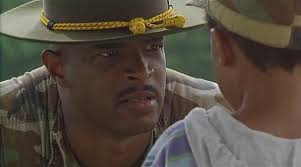 Несовершеннолетнему может быть назначено одновременно несколько принудительных мер воспитательного воздействия.
В случае систематического неисполнения несовершеннолетним принудительной меры воспитательного воздействия эта мера отменяется и материалы направляются для привлечения несовершеннолетнего к уголовной ответственности.
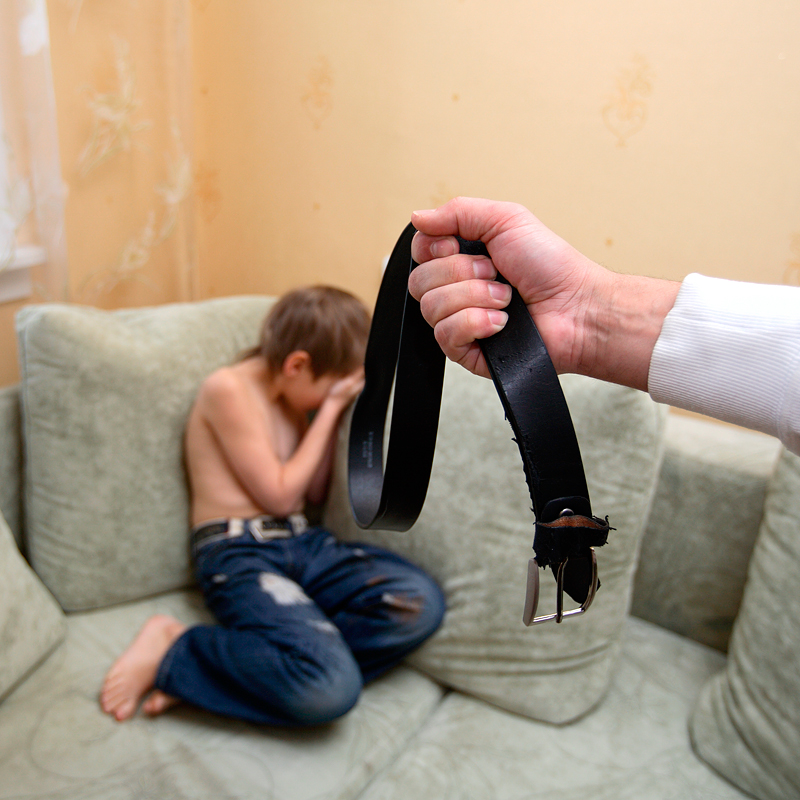 Принудительные меры воспитательного воздействия
Предупреждение
Передача под надзор
Обязанность загладить причиненный вред
Ограничение досуга и установление особых требований к поведению несовершеннолетнего
Настоящий перечень не является исчерпывающим.
Освобождение от наказания несовершеннолетних
Несовершеннолетний, осужденный за совершение преступления небольшой или средней тяжести, может быть освобожден судом от наказания с применением принудительных мер воспитательного воздействия
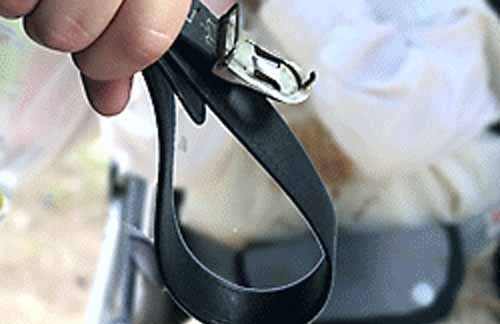 Несовершеннолетний может быть освобожден судом от наказания и помещен в специальное учебно-воспитательное учреждение закрытого типа.
		Несовершеннолетний может быть помещен в указанное учреждение до достижения им возраста восемнадцати лет, но не более чем на три года.